A field and laboratory exercise that studies the relationship between Dalmatian
 toadflax and its biological control agent, the stem weevil.

Field data collection
 a) estimate stem density of toadflax at one or more sites.
 b) collect a sample of stems of toadflax from one or more sites 

Lab work
 1. Carefully measure 20 cm sections of toadflax stems (note: if lots of egg scars,
     use only 10 cm.  Cut the stems to this length.
Count egg scars (see 4th PPT slide) per unit of stem.  
Carefully dissect the stem and see how many weevils you can find.

Class effort
Graph class results:  numbers of weevils found versus number of egg scars.
Compare your egg scar average to that found on the Front Range, 2010-
        2013.  How does your site compare?
3) Based on your numbers and graph of relationship between egg scars and
        plant reproduction (5th PPT slide), how healthy is your population of 
        toadflax?
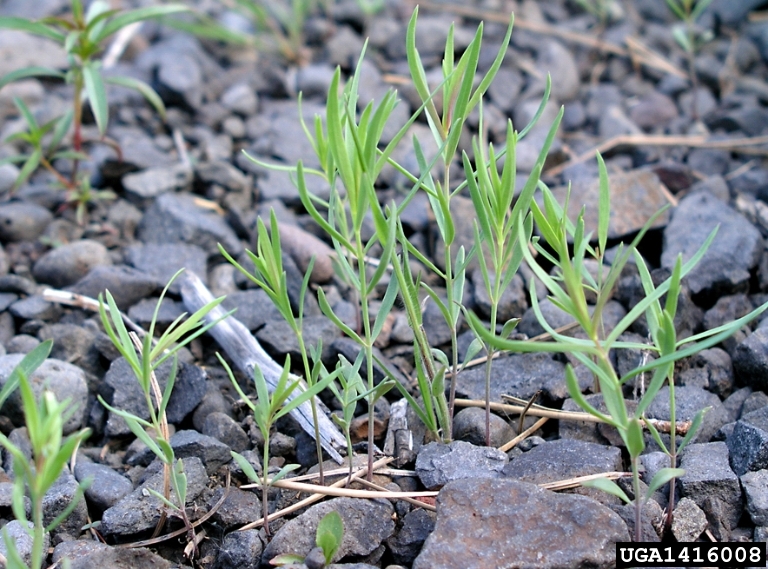 Toadflax Life Cycle
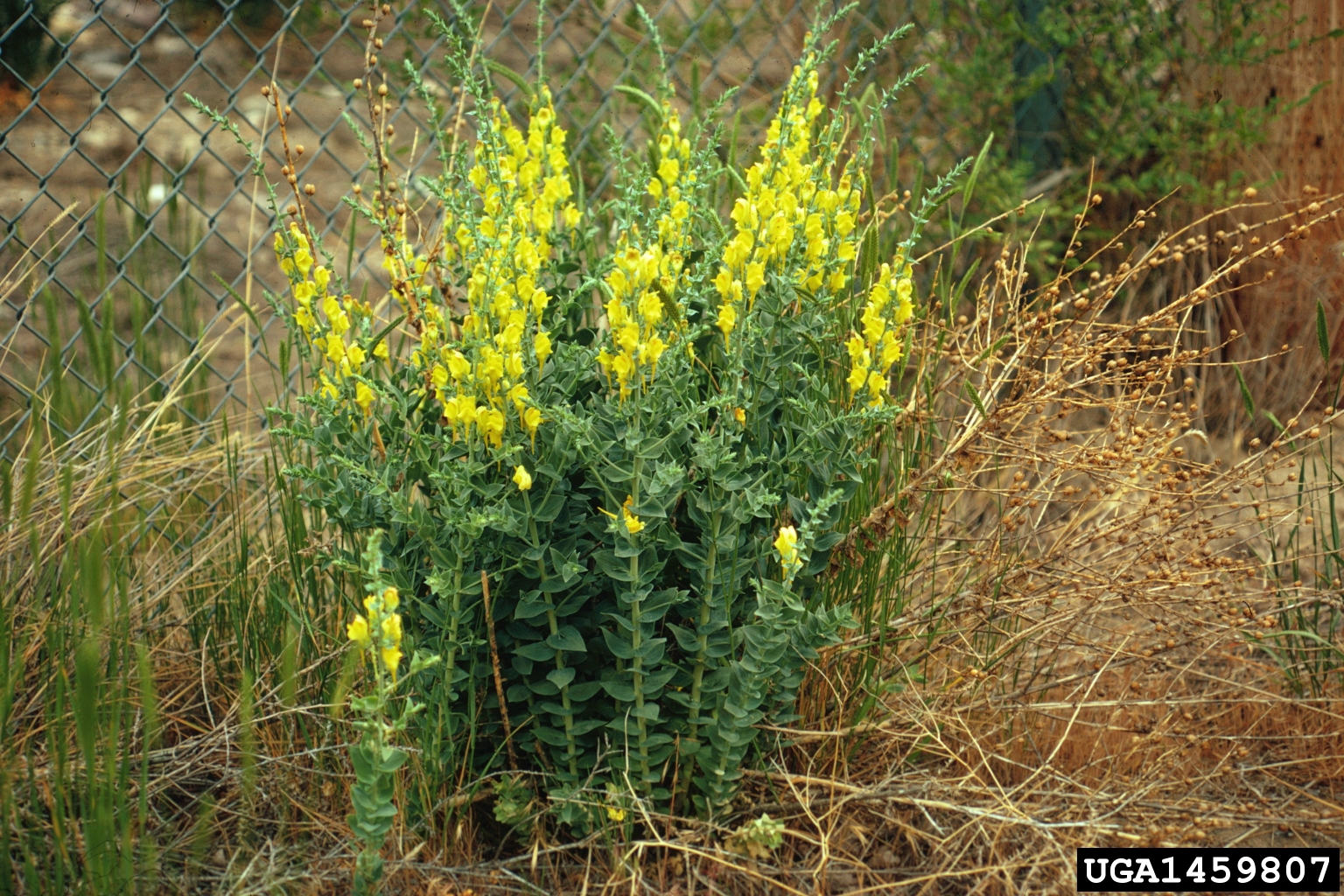 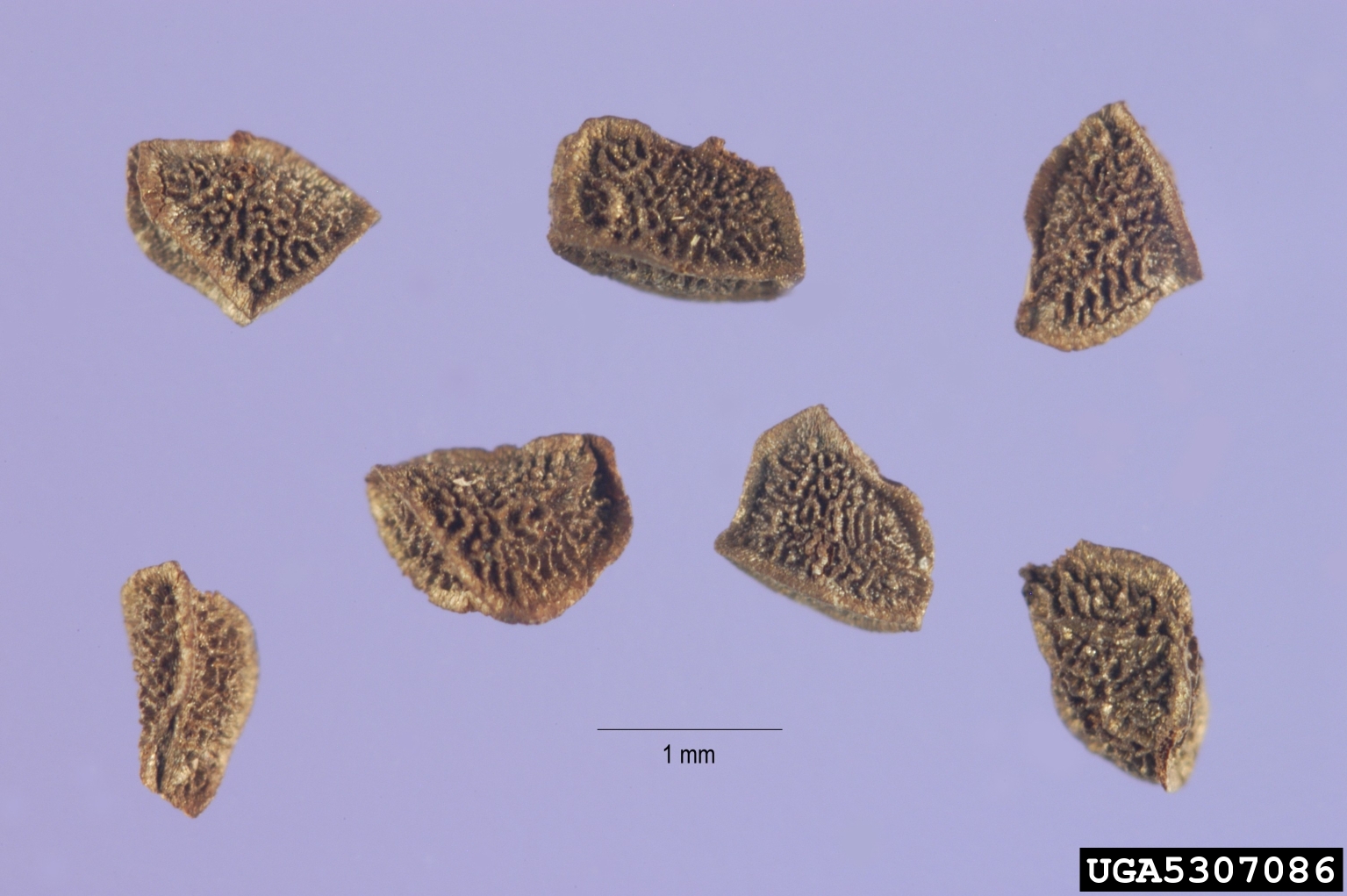 5 cm
1 mm
Seed
Seedling
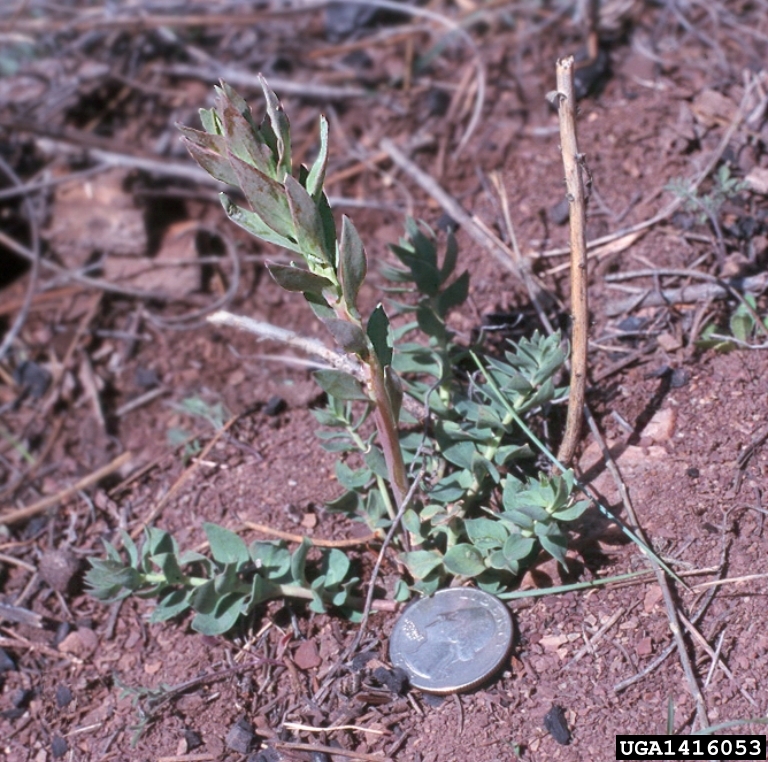 Adult
Rosette
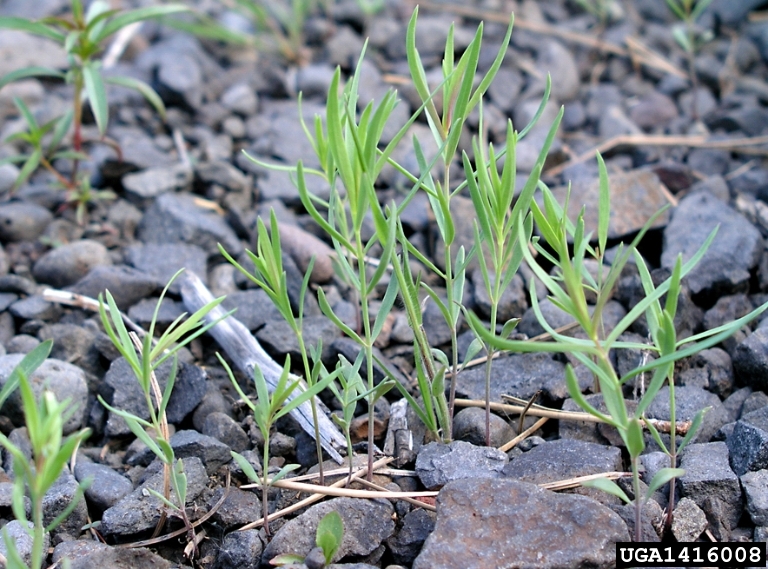 Interaction:  Weevils and Toadflax
Egg
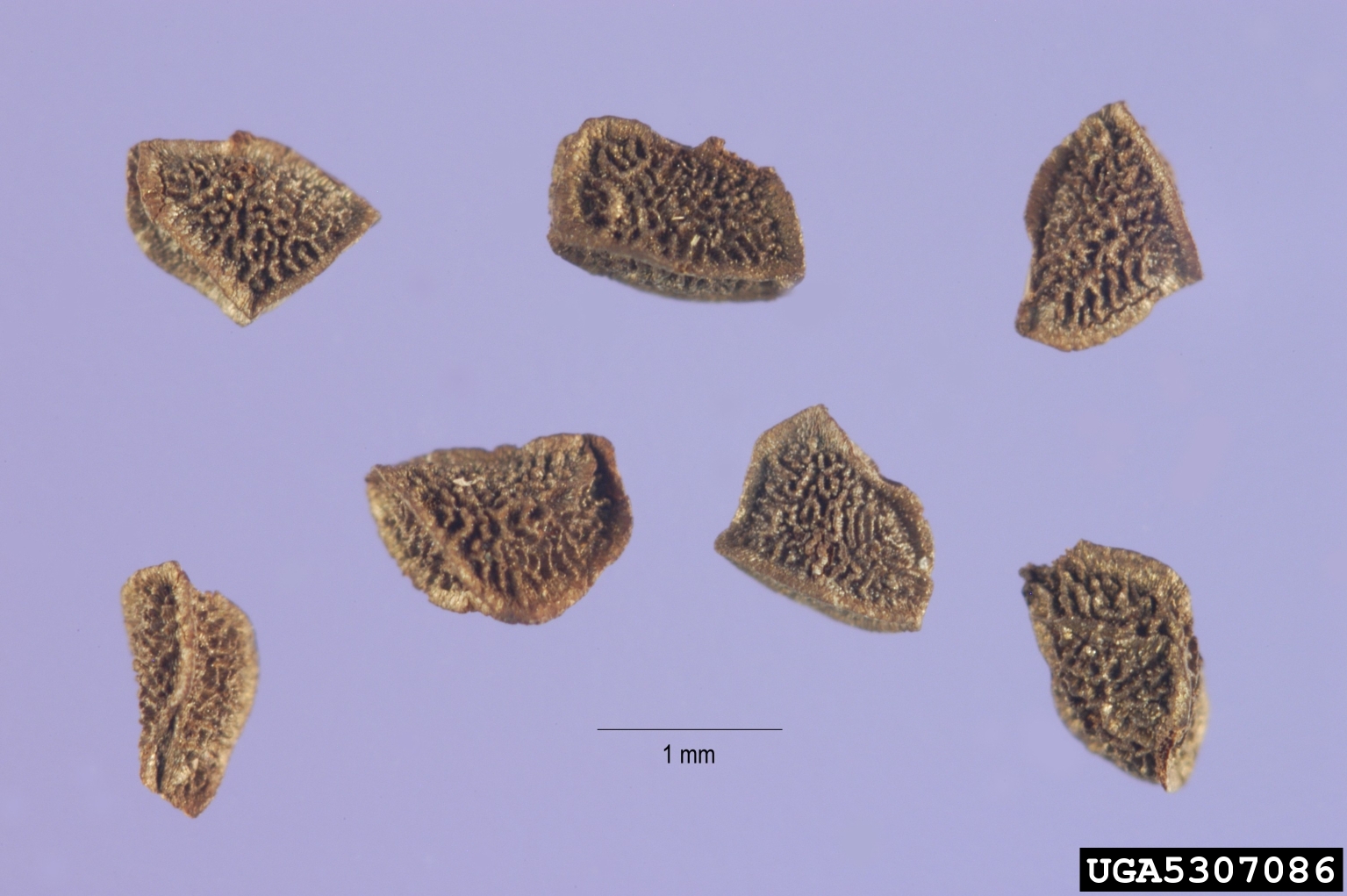 5 cm
~5 mm
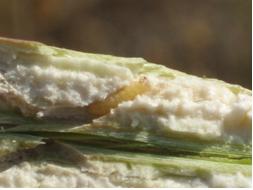 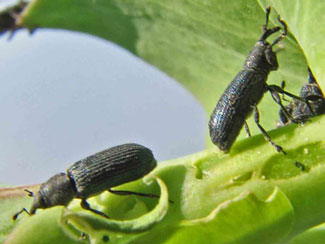 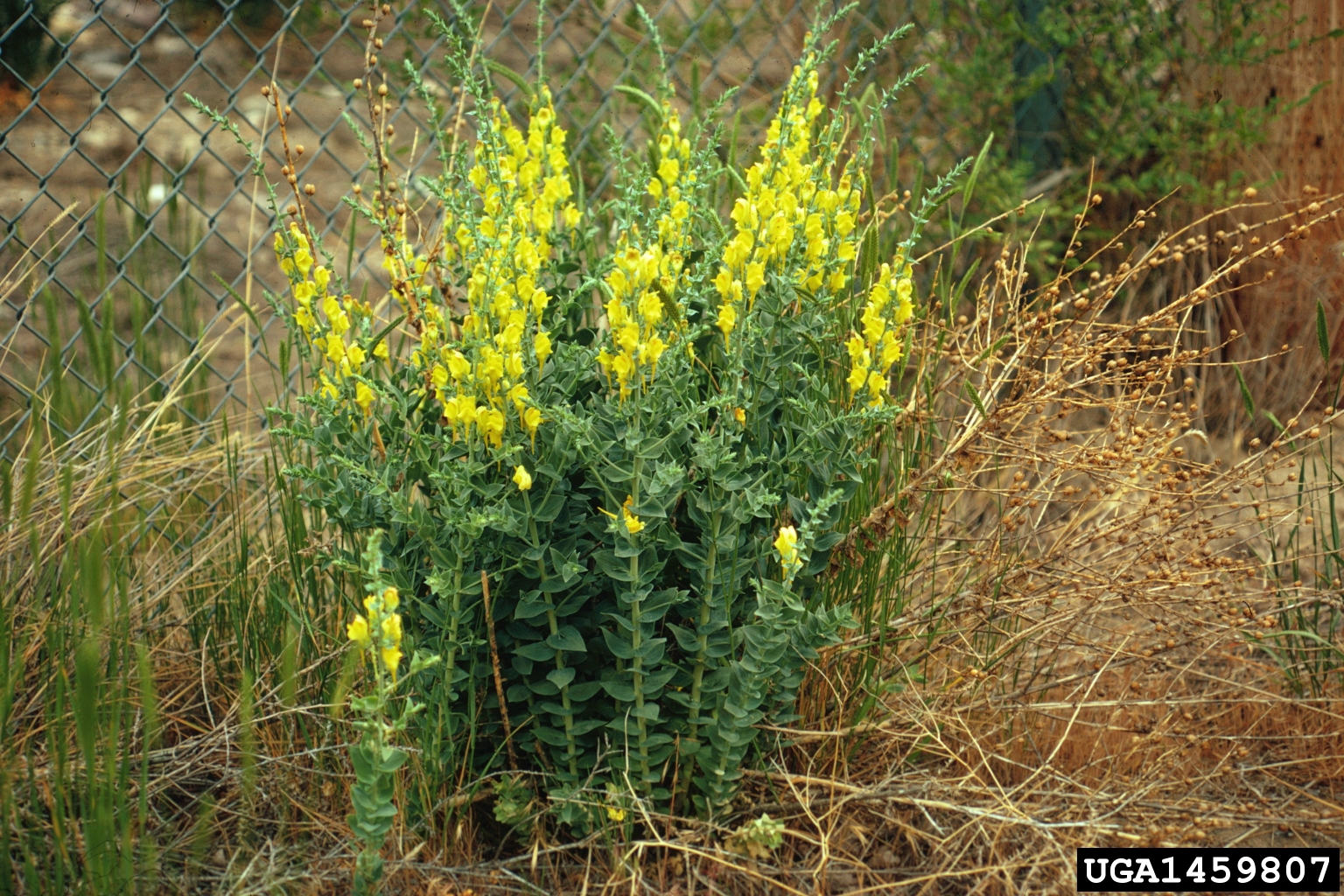 1 mm
~5 mm
Seed
Larva
Seedling
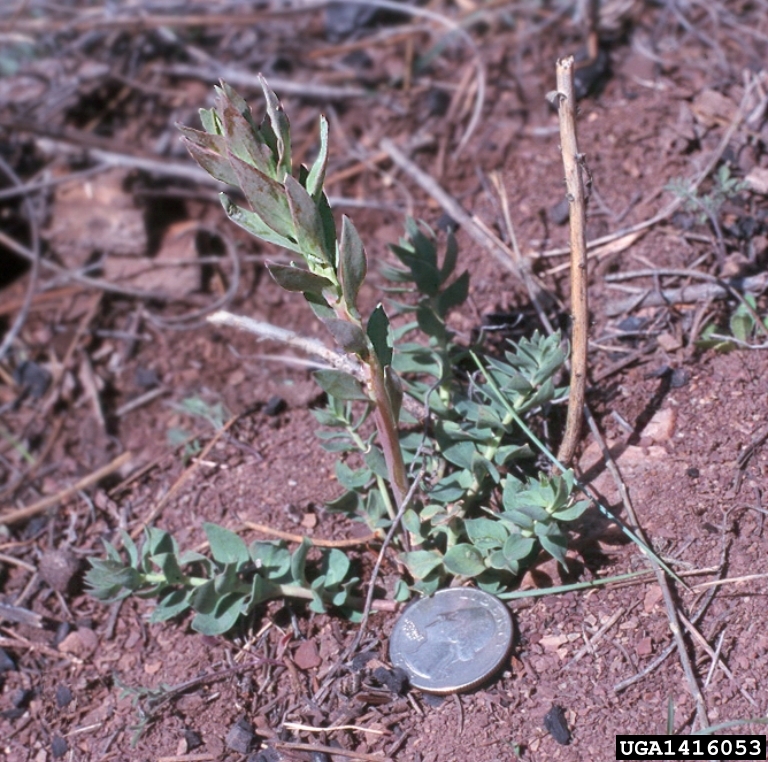 Adult
Adult
~5 mm
Rosette
Pupa
Weevils develop in the stems.  Can the weevil control the plant?
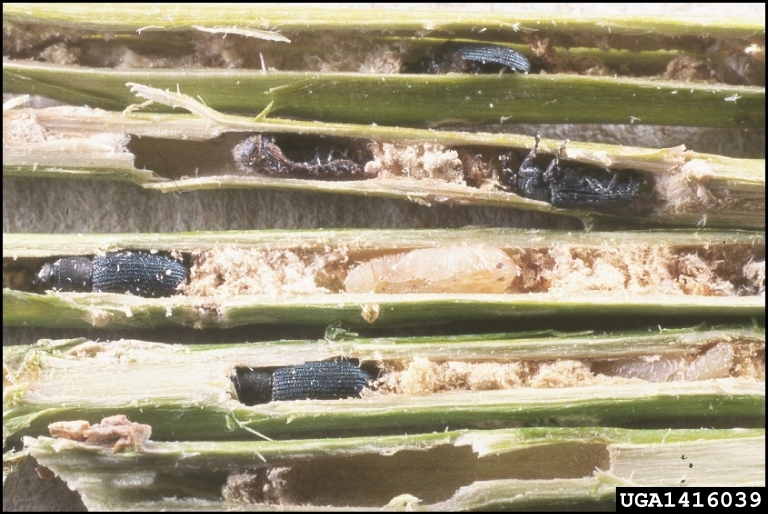 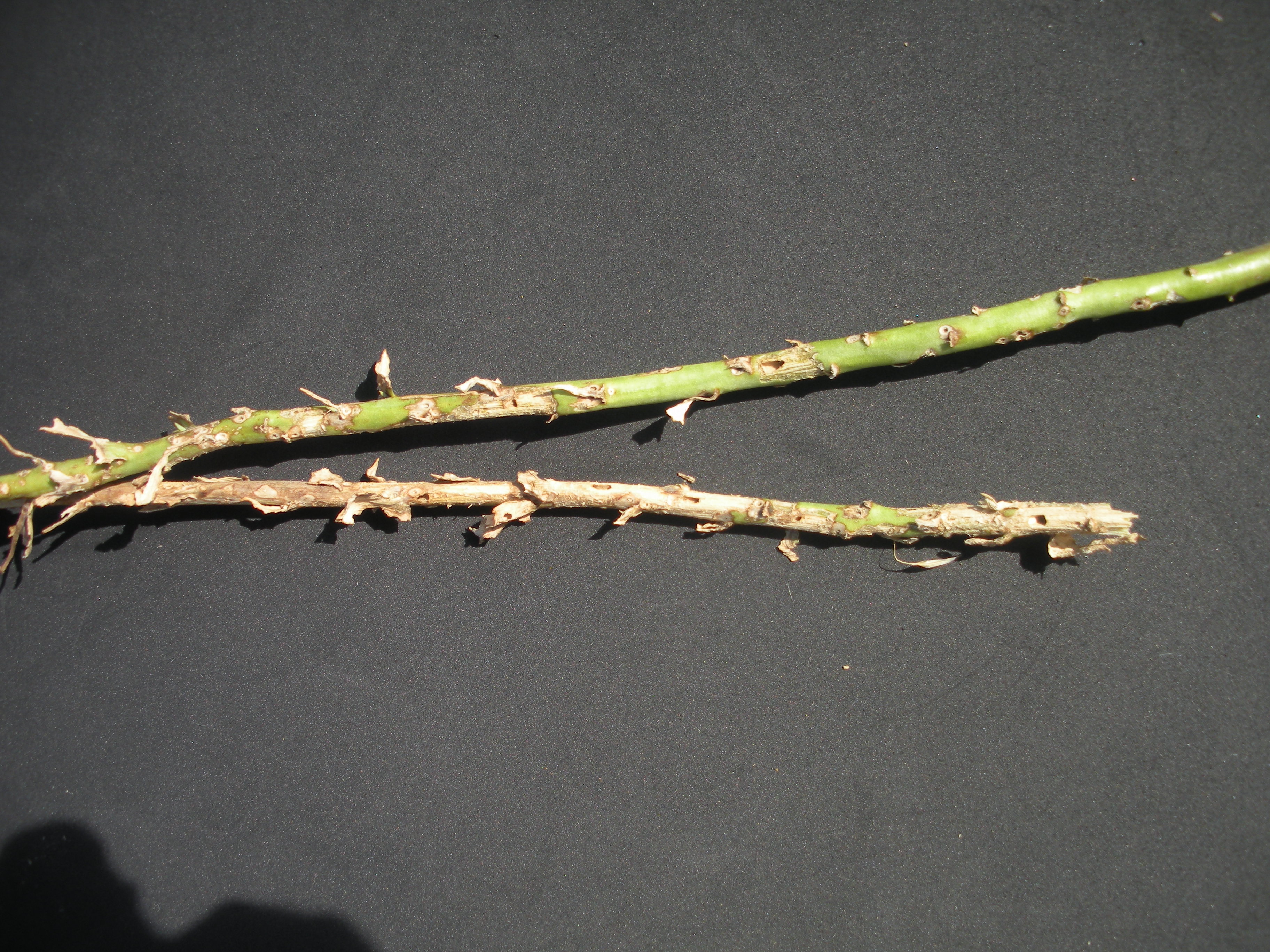 The small pinholes in the toadflax stems are egg scars  (sites where 
females laid their eggs that subsequently
 burrowed into the stem.)
The larger holes are where adult weevils likely
 emerged(this stem was collected in late August, two months
 after egg-laying)
Eggs laid per centimeter of stem on Dalmatian toadflax
                   (results from five sites found along Colorado Front Range)
Egg scars per cm of stem
2011                          2012                            2013
                                                            Year
Effects of stem weevils on plant reproduction
Flowers or pods per stem
Number of egg scars per cm of stem